الفصل الثاني
المنظمات السياحية والنقل السياحي
ريَكخراوة طةشتيارييةكان و طواستنةوةى طةشتيارى
1
اولاً: مفهوم المنظمات السياحية
2
يمكن تعريف المنظمات السياحية بأنها كل منظمة تسعى لتقديم خدمة معينة للسياح لإشباع حاجاتهم و رغباتهم من (نقل و ايواء و طعام و رحلات و برامج و الخدمات التكميلية او المساعدة)
اهمية المنظمات السياحية:
تعد انشطة المنظمات السياحية مكملة بعضها لبعض من حيث جهات الإنتاج في هذا المجال من فنادق و مطاعم ومطار ونقل و رحلة ... الخ . 
إن المنظمات السياحية صناعة متداخلة، حيث ان كل عنصر فيها يقدم من قبل منتج مستقل فلا بد من إيجاد منتوج سياحي متكامل ليشبع حاجات السياح.
يجيد المنظمات السياحية كوادر مؤهلة و قادرة على إدارة هذا القطاع الحساس، والذي يولد الانطباع الأول والأخير في نفسية الضيف (السائح).
تهيئة المنتوج متعدد الجهات وتطوير السياحة الداخلية من خلال المحافظة على المقومات الحضارية.
ثانياً: أنواع المنظمات السياحية :
3
شركات الطيران :
	هي الوسيلة الناقلة للسياح من مكان الى مكان آخر، من خلال توفير النقل الجوي، حيث ان فيه الراحة والأمان والطعام والخدمات المكملة مثل التلفزيون والفيديو والنوم...الخ. وتعد شركات الطيران من أهم طرق الترويج السياحة العالمية.
وتقسم شركات الطيران إلى:
مكتب المدينة: 
قسم خدمة الزبائن: يتضمن قسم المبيعات، التذاكر،الحجز.
قسم إدارة الشركة: تشمل قسم المالي و إلاداري.
مكتب المطار : يتضمن مكتب المراجعة، إدارة الشحن، مكتب الحقائب المفقودة.
مكتب خاص بعمليات الشركة: تتضمن قسم ضبط الحمولة، الصيانة، الضيافة، الوثائق.
مكاتب السياحة والسفر :
	هو المكان الذي يقدم البيانات الاستشارية والفنية ويقوم بتقديم جميع الخدمات للمسافرين والسياح، واجراء الترتيبات اللازمة لتنظيم الرحلات براً وبحراً وجواً إلى الاماكن المختلفة في العالم.
    مهام مكاتب السياحة و السفر تتضمن بالاتي:
تنظيم و تنفيذ الرحلات السياحية للأفراد والمجموعات داخل البلد أو خارجه.
بيع تذاكر السفر، و تقديم خدمات النقل للمسافرين والسياح.
تقديم كافة الخدمات التي تساعد على تنشيط السياحة الوافدة. 
حجز الغرف في الفنادق للمجموعات السياحية الوافدة والأفراد داخل البلد وخارجه.
الحصول على تأشيرات السفر للأفراد والمجموعات السياحية الوافدة والمغادرة،
بيع تذاكر المناسبات والنشاطات السياحية كالمهرجانات.
4
الأدلاء السياحيون :
يعرف الدليل السياحي بأنه الشخص الذي يمارس أعمال إرشاد السياح ومرافقتهم لمختلف الأماكن السياحية والأثرية في الدولة، وهم السُفراء لبلدهم المضيف حيث يكونوا الواجهة الحقيقية للبلد أمام السياح.

وظائف الأدلاء السياحيون:
إرشاد و مرافقة الزوار.
تزويد السياح بكافة المعلومات عن البلد.
الاستغلال الامثل للموارد السياحية و تسويقها.
تقديم كافة الخدمات التي يحتاج اليها السائح.
5
خصائص الدليل الناجح
الشخصية والثقة بالنفس.
مهارات الاتصال مع الضيوف.
الامانة الشخصية.
سرعة التنبوء و معالجة المشاكل.
ايجاد اللغات.
المطاعم :
	هو المكان المهيأ والمعد لتحضير الطعام والشراب وتقديمها للضيوف خارج مكان سكنهم، لغرض الراحة أو العمل أو لإقامة المؤتمرات و الحفلات والمناسبات مقابل ثمن معين.
	وتعد المطعم من الأقسام المنتجة الرئيسة للفندق لأنه يحقق إيرادات كبيرة، وهو أيضاً عامل جذب رئيسي للضيوف لما تقدمه من خدمات و العمل لخدمة الإيواء.
تصنيفات المطاعم:
مطاعم الخدمة السريعة، المطاعم المتخصصة، المطاعم الشرقية، خدمة الغرف، المشويات.
والمطاعم السياحية:
	يكون مصنفاً سياحياً من وزارة السياحة ومحددة درجته من حيث الدراسات السياحية المعمول بها. ومن أنواع المطاعم السياحية (مطاعم داخل الفنادق أو خارجها، المتنزهات السياحية، الكافيتريا، النوادي الليلية، الاستراحات السياحية)
6
المدن والقرى السياحية:
      تعرف المدينة السياحية بانها عبارة عن تجمعات سياحية، تحتوي على ما لا يقل عن (500) غرفة للسكن ومشيدة من المواد التي لها قابلية على التحمل لفترة طويلة بهدف تقديم أفضل الخدمات السياحية والفندقية لإشباع رغبات السائح .
	- أما القرية السياحية فتعرف بأنها قرية قائمة بحد ذاتها حسب طاقاتها الاستيعابية التي تكون أقل من المدينة السياحية .
المخيمات السياحية:
     وتعني إقامة السائح في خيمة صغيرة لوحده أو مع افراد عائلته أو مع أصدقائه وأقربائه، يعيش لفترة زمنية قد تطول أو تقصر حسب ظروفه في حياة طبيعية اعتيادية دون امتثال الأعراف أو عادات معينة، وإعداد ما يحتاجون من طعام وشراب وخدمات أخرى بنفسهم.
7
مكاتب تأجير السيارات السياحية:
       نقصد بمكتب تأجير السيارات السياحية المكان الذي يقدم خدمة تأجير السيارات إلى الأشخاص سواء كانوا سواحاً أو مواطنين مقابل مبلغ معين من المال لقاء تلك الخدمة.
 
محلات بيع التحف الشرقية:
	هو محل يقوم ببيع التحف والمواد الأثرية و مصنوعات الاماكن السياحية والمقدسة والتي تشمل نماذج مصغرة عن تلك الإشارات، كذلك الملبوسات والأزياء الوطنية والخزفيات والصدفيات والخرائط السياحية والقطع المعنية وصور المواقع الأثرية...الخ .

المتاحف الاثرية: عبارة عن منظمات ثقافية تأريخية، حيث اصبح الان مصدراً لجذب السياح من خلال عرض القطع الاثرية القديمة، منها متحف (لوفر) في باريس.
8
الفنادق :
	 الفندق هو بناية أو منظمة تقدم فيه خدمة المأكولات والمشروبات و المبيت وخدمات تكميلية أخرى لعامة الناس لقاء أجر معين.
تصنيفات الفنادق :
تصنيف الفنادق من حيث المواقع: يشمل فنادق المدن والسواحل والمطارات.
تصنيف الفنادق من حيث النجوم: يشمل سبعة نجوم وستة وخمسة وأربعة وثلاثة ونجمتان ونجمة واحدة.
تصنيف الفنادق من حيث الخدمات: تشمل - الفنادق التجارية   - فنادق المقامرة   
  -  بيوت الشباب - الفنادق المتحركة   - الفنادق العلاجية   - الفنادق الرياضية.
تصنيف الفنادق حسب مدة الإقامة: ويشمل - فنادق مؤقتة من (1-3) يوماً.
                                                                 - فنادق دائمة من (1-29) يوماً .
تصنيف الفنادق من حيث أسعارها: تشمل غالية ومتوسطة ورخيصة .
تصنيف الفنادق من حيث عدد غرفها: تشمل فنادق كبيرة الحجم ومتوسطة وصغيرة .
9
تقسيم الفنادق حسب موقع الفنادق ونوعية الزبائن :
الفنادق التجارية:
هذا الفندق مناسباً لإقامة رجال الأعمال، لأن موقعه يكون في وسط أو مركز المدينة، مما يجعلهم قريبين من الشركات التي يرغبون في التوجه إليها أو التعامل معها ، وتسمى أيضاً (City center hottel) فنادق مركز المدينة.
 فنادق المطار:
	هذه الفنادق موجودة بالقرب من المطارات، ويستفيد منها المسافرين الذين يريدون قضاء (3-4) ساعات مثلاً كترانزيت، أي في انتظار مواصلة رحلتهم. ولكن هذا لا يمنع أنه بإمكان اي مسافر الإقامة فيه وتصميم الفندق يكون مبنى غير مرتفع ومعزول عن الصوت لضجيج الطائرات مثال : فندق موفنبيك في البحرين (بالقرب من المطار) .
10
مراكز المؤتمرات:
	في هذا النوع من الفنادق توجد صالات كبيرة لعقد المؤتمرات، وفيها ملاحق تتكون من مجموعة من الغرف للإقامة (مجموعة من الغرف الخاصة) . 
الشقق الفندقية:
	وهي مناسبة للنزلاء الذين يمكثون لفترات طويلة ويريدون التمتع بالخدمة والراحة والشعور كما لو أنهم في منازلهم.
فنادق الإقامة الدائمة:
	في هذه النوع من الفنادق يمكن للنزيل الإقامة فيها لفترة طويلة قد تمتد لستة اشهر دون اضطراره لتحمل التكلفة العالية، والتمتع بكافة الخدمات الأساسية التي يحتاجها.
11
فنادق الكازينو (المقامرة):
	 في هذه الفنادق يستطيع الشخص الإقامة والأكل والشرب مجانا لفترة، مقابل ماتحصل الفندق من الأرباح خلال ما يخسره النزيل من أموال عند اللعب بصالات القمار التي توفرها.

فنادق المنتجعات:
	عبارة عن شقق منفصلة او متلاصقة بعضها مع بعض بالاضافة الى فندق كبير، تقدم خدماتها للأشخاص المسافرين من أجل الترويح عن أنفسهم والاستمتاع بجمال الطبيعة، وهذه المنتجعات تكون موجودة عادة في المناطق الطبيعية الجميلة، مثل المنتجعات الصيفية الموجودة في المناطق الريفية وشواطيء البحار والجزر، أو المنتجعات الشتوية الموجودة في المناطق الجبلية ومناطق تساقط الثلوج، وهي تشهد ما يعرف بالسياحة الموسمية.
12
فنادق السرير والفطور (غرف النوم والفطور) 
	وهذه الفنادق تقدم خدمة الإقامة و وجبة الفطور للنزلاء، وهي رخيصة الثمن وغالبيتها تفيد المقيمين لفترة قصيرة (الإقامة المؤقتة)، والفندق عبارة عن منزل به 15أو 20غرفة وصالة واسعة، وغالبا ما يكون هناك طبق واحد للفطور أو اثنين وفي أوقات محددة.
13
ثالثاً: الهيكل التنظيمي للمنظمات السياحية
14
تعريف الهيكل التنظيمي:
هو الهيكل المؤلف من شبكات الوظائف تقوم بتنظيم العلاقات والاتصالات بين الأفراد والمجموعات داخل المنظمة على اساس تشابه الاعمال و اداء المهارات و الموارد المستخدمة.

 والهيكل التنظيمي الجيد يجب أن يتضمن عنصرين هامين ليكون مصدر قوة المنظمة وهما: 
تقسيم العمل حسب الاختصاصات.
والتنسيق من أجل إنجاز المهام بفاعلية لتحقيق أهداف المنظمة بشكل أفضل.
15
هيكل تنظيمي لفندق كبير
هيكل تنظيمي لاحدى الشركات السياحية
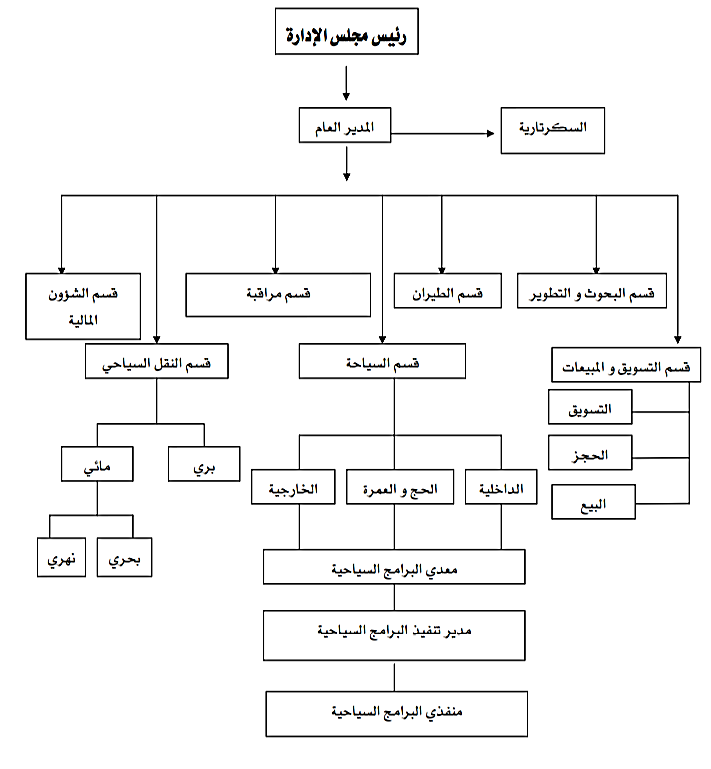 16
العوامل المؤثرة على الهيكل التنظيمي للفندق أو المنظمة السياحية
17
العوامل الداخلية:
وهى العوامل التي لها تاثير مباشر على طبيعة الاعمال الداخلية للفنادق وتنقسم الى:
طبيعة ملكية الفندق:  وهو ملكية الفندق أو المنظمة السياحية فيما اٍذا كانت تابعة للقطاع الخاص أو العام. كما يلاحظ أن الهيكل التنظيمي يختلف من فندق لآخر حسب موسم العمل حيث تعتمد بعض الفنادق على تعين العاملين بأجر يومي في مواسم الزخم وتقوم بتسريحهم في موسم الكساد. 
موقع بناء الفندق وحجمها: اي اذا ماكان موقع الفندق داخل المدينة أو في المطارات. هناك عدة أحجام للفندق منها الدرجة الأولى أو الثانية كما أن عدد الغرق داخل الفندق تحدد على اساس الخدمات الواجب تقديمها للضيوف.
نوعية الفندق ودرجته:
	اي بناية الفنادق او المنظمات من حيث الحداثة أو القوامة لغرض التكييف مع طبيعة العمل الفندقي، وعلى هذا يجب تهيئة مهندسين ومعماريين لغرض التخطيط للمشروع ثم تنفيذها بأسلوب يتناسب مع طريقة الحياة.
 أما درجة الفندق فإنها تؤثر بشكل مباشر على الهيكل التنظيمي للفندق، حيث ان الفنادق الدرجة الممتازة تحتاج إلى أيدي عاملة فنية وموظفين و إداريين بأعداد كبيرة تلائم طبيعة الخدمات الفندقية التي سوف يقدمها الفندق،على عكس اذا كان الفنادق ذات درجات ادنى.

رأس المال الفندق:
	يلعب دوراً فعالاً في التأثير على إعداد الهيكل التنظيمي للفندق، وكلما كان رأس المال المستثمر كبيراً فإنه بإمكان المستثمر بناء فندق حسب ما يرغب من نوعية و درجة وحجم الفندق، التي تكون إعداد الهيكل التنظيمي على هذا الأساس.
18
العوامل الخارجية:
وهي العوامل التى تؤثر بصورة غير مباشرة على طبيعة العمل ولهذا السبب تكون خارج السيطرة ولكن تكون على علاقة بطبيعة العمل.وتنقسم الى:

طبيعة السياسة الاقتصادية للدولة:
وهي سياسة البلد التي يعتمد على الادارة الذاتية في تنفيذ المشاريع السياحية. كما تقوم بوضع الخطط الرئيسية للبلد وفق الإمكانيات المادية والبشرية.

التطور التكنولوجي في البلد:
 من حيث إدخال الحاسبات الإلكترونية إلى أقسام الفنادق مثل المكتب الأمامي وقسم الحجز وقسم الحسابات والادارة الفندقية، لغرض تقديم المعلومات والبيانات بشكل سريع ودقيق.
19
رابعاً: اهم الوظائف الإدارية داخل المنظمات السياحة:
20
مدير المكاتب الأمامية:
	وهو المسؤول عن خدمات حجز الغرف (مسؤول عن اسكان النزلاء) وبالتالي يكون المتحكم في ايرادات الفندق. وهو المسؤول أيضا عن الموظفين العاملين في المكاتب الأمامية, وتشمل مسؤوليته أيضا عن زبائن مطاعم الفندق وعن خدمات الغرف للنزلاء، وبذلك يكون المسؤول عن توفير إيرادات الفندق التي يتم الحصول عليها اما من حجز النزلاء للغرف, أو من زوار مطاعم الفندق سواء كانوا نزلاء أو لا.
21
مديري الإشراف الداخلي:
	 هو الشخص المسؤول عن تنظيف وترتيب الغرف بشكل مستمر لإبقائها صالحة ومهيأة لاستقبال النزلاء في أي وقت، كذلك من مسؤوليته الاهتمام بنظافة وترتيب البهو العام الذي يجلس فيها الاشخاص حتى لو لم يكن نزيلا بالفندق, وهذه الوظيفة من الوظائف التي يمكن أن تشغلها النساء لدرايتهم بمجال التنظيفات وترتيب الغرف.
22
مدير المبيعات والتسويق:
	 يعد قسم المبيعات والتسويق من أهم أقسام الفندق وللمدير المسؤول عنه أهم الوظائف في الفندق. وذلك لأنه المسؤول عن توفير الدخول للفندق من خلال عرض وبيع كل ما يقدمه الفندق من الخدمات, ويكون العلاقة بين حجم المبيعات وأرباح الفندق علاقة طرديه. فكلما زادت أرباح الفندق يعني ذلك أن هناك زيادة في المبيعات وهكذا، و إن قسم المبيعات يوفر من خلال وظائفها, أعمال باقي الأقسام, و بدون قسم المبيعات, لا تستطيع الفندق الحصول على أرباح .
23
مدير المشتريات:
	هو المسؤول عن قسم المشتريات في الفندق, ويقوم باجراء عمليات الشراء التي يحتاجها الفندق من المواد و الاحتياجات. كما يكون القسم ومديره مسؤولين عن عمل دراسات دورية للمقارنة بين أسعار الموردين التي يقدمونها للفندق وحجم الخصومات المقدمة ومدى التزامهم بمواعيد التسليم. ولذلك يطلب المدير المالي باستمرار من مدير المشتريات تقديم هذه الدراسات للاطلاع عليها وتحديد الخيارات منها.
خامساً: منظمات النقل السياحي، وأنواعها:
24
هي عبارة عن منظمات سياحية تقوم باستخدام وسائل النقل الجوية و البرية و البحرية  لنقل المسافرين، وتقديم كافة الخدمات الخاصة بالرحلات، مع الالتزام بالمعايير والظوابط القانونية والمهنية التي تتخذها الدول من حيث اعداد وسائل النقل و نوعيتها وسنة صنعها.

	يعد منشات النقل السياحي من المنظمات الرئيسة في تطوير المشاريع السياحية، فكلما نشطت صناعة النقل يصحبها نشاط ملحوظ في صناعة السياحة.
ولاسيما إن تطور الفنادق السياحية يتوقف على مستوى ازدهار وتوفير الطرق و المواصلات، كذلك إن إيجاد المسار لمحطة استجمام من خلال التنقل من بلد لآخر يعتمد على ازدهار وسائل النقل السياحي.
أنواع وسائل النقل السياحي :
25
النقل البحري:
     تعد هذا الوسيلة من أقدم الوسائل النقل السياحية، حيث تطورت مع ظهور السكك الحديدية والسفن التجارية وظهور القوارب والمراكب التجارية في أوروبا وأمريكا.
 وأدت انتشار المِلاحة الدولية في نهاية القرن التاسع عشر إلى تكوين مؤتمرات الملاحة وعقد الاتفاقيات الدولية. كما ظهرت السفن المتخصصة في تنظيم الرحلات السياحية البحرية وفيها غرف النوم والخدمات الفندقية المتكاملة.
النقل البري:
     وتشمل السكك الحديدية وهي من ارخص وسائل النقل والتي كانت لنقل البضائع ولكنها أصبحت الآن مخصصة لنقل المسافرين، وتم إنشاء عدة مدن صغيرة بجانب المحطات للسكك الحديدية والعديد من الفنادق السياحية والمطاعم وبذلك أصبحت مراكز سياحية استثمارية.

كما تعد السيارة الوسيلة الأفضل لنقل المسافرين للمسافات القصيرة والمتوسطة ووسيلة مريحة ورخيصة ومرنة وذا تكاليف قليلة. كما ظهرت الباصات والتي تكون أقل تكلفة من السيارات.

 وساعد امتلاك السيارات بشكل واسع إلى تغير شكل البناء السياحي حيث أصبح من الممكن الوصول إلى أماكن كثيرة، كان من المتعذر وصولها سابقاً مثل الأماكن الجبلية وسواحل البحار، وظهرت شركات تأجير السيارات السياحية على المستوى الدولي.
26
النقل الجوي:
   تم ظهور هذه الوسيلة في أعقاب الحرب العالمية الأولى وتم تطويرها إلى أن استخدمت لنقل المسافرين، وقد كانت أول رحلة سياحية في الجو بين لندن وباريس عام (1919) م.
وتطورت وسيلة النقل الجوية بعد انتهاء الحرب العالمية الثانية، وتم استعمال الطائرات بشكل كبير لنقل الأغراض المدنية ونقل المسافرين.
يوفر النقل الجوي الراحة والأمان والطعام والشراب وخدمات الهاتف والفاكس والتلفزيون والفيديو وحتى النوم، وفي الوقت الحالي انتشرت ظاهرة إيجار الطائرات والسبب في ذلك تعود إلى الطلب الكبير على هذه النوعية من خدمة النقل الجوي.
أهم الأسباب التي ساعدت على زيادة الطلب على النقل الجوي ما يلي :
انخفاض تكلفة النقل الجوي مع انخفاض نفقات التشغيل نظراً للتطور التكنولوجي.
انخفاض كلفة الإقامة في الفنادق التابعة لشركات النقل الجوي أو الإقامة في الفنادق.
27
سادساً: اهم المنظمات الدولية في مجال الطيران:
28
منظمة الطيران المدني الدولي (إيكاو)
International Civil Aviation Organization (ICAO) :
تعد منظمة الطيران المدني الدولي احدى الوكالات المتخصصة التابعة للامم المتحدة تاسست عام 1947ومقرها الرئيسي في مونتريال بكندا، تهتم المنظمة بكافة الشؤون الفنية للطيران، وتعمل على سلامة و راحة النقل الجوي من خلال تنظيم المسارات الجوية و تجهيز المطارات باجهزة الكترونية حديثة، و وضع برامج تدريبية للطيارين، وتوحيد اللغة بين الطيارين بوضع مصطلحات خاصة و اختصارات متفق عليها.

موقع المنظمة على الانترنيت  www.icao.int
اتحاد النقل الجوي الدولي (أياتا)
(International Air Transport Association   ) (IATA) :
تاسست بعد الحرب العالمية الثانية عام 1945 مقرها الرئيسي في كندا، قام بتوحيد لغة التخاطب بين شركات الطيران العالمية الى اللغة الانكليزية، كذلك وضعت لوائح و قوانين لتنظيم العلاقة بين المسافر و شركات الطيران و بين شركات الطيران بعضها البعض.
وحددت الى حد ما الخدمة المقدمة على الطائرة، ونظمت العلاقة بين شركات الطيران و الشركات السياحية وحددت المسؤوليات التي تتطلبها هذه العلاقة.
اهم اهداف منظمة (أياتا) 
العمل على سرعة النقل بين الدول المختلفة باقل الاسعار.
ضمان امن وسلامة الركاب و الطائرات.
تحديد اسعار السفر و اجور الشحن بالطائرات.
موقع المنظمة على الانترنيت  www. iata.org
29
سابعاً: اهم المنظمات الدولية في مجال السياحة:
30
الجمعية الامريكية لوكالات السياحة و السفر
American Society of Travel Agents (ASTA):
تعد الجمعية من اكبر الجمعيات السياحية، تاسست عام 1931ومقرها الرئيسي في واشنطن بالولايات المتحدة، وتضم66  جمعيات سياحية و يصل عدد اعضائها الى 23000 وكالة سفر لنفوذها و تاثيرها الكبير على حركة الساحين في دول العالم.

اهم اهداف منظمة (أستا) 
وضع الضوابط و المعايير الخاصة باخلاقيات مهنة العمل السياحي.
حماية السياح من الممارسات غير المشروعة.
العمل على تنشيط حركة السياحة بين دول العالم.
منظمة السياحة الدوليةWorld Tourism Organization (W.T.O) :

تعد منظمة السياحة الدولية احدى الوكالات المتخصصة التابعة للامم المتحدة تاسست عام 1975ومقرها الرئيسي في مدريد باسبانيا، وهي الجهاز الرسمي لدى الامم المتحدة في مجال السياحة، وتهتم المنظمة بتنشيط وتنمية السياحة من خلال تحسين اجراءات الدخول و عبور الحدود، وتقوم باجراء الدراسات و الابحاث بغرض زيادة حركة السياحة وصناعتها في العالم، وكذلك تقوم بعقد المؤتمرات و الدورات التدريبية لتطوير الانشطة السياحية.
31